Differentiated Care for People Aging with HIV
Ms. Patricia Asero Ochieng
Dandora Community AIDS Support Association (DACASA), Kenya
Older PLWH in Kenya
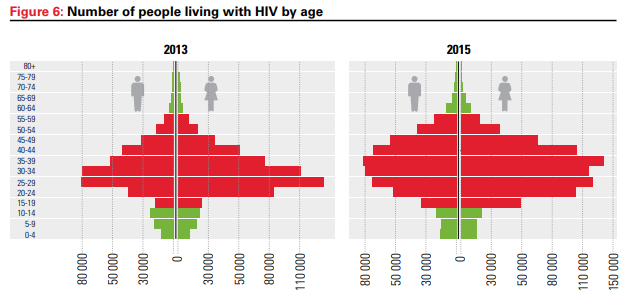 Increasing number of older PLWH as access to ART increases

High HIV prevalence among older age groups
Source: Kenya AIDS Response Progress Report, 2016
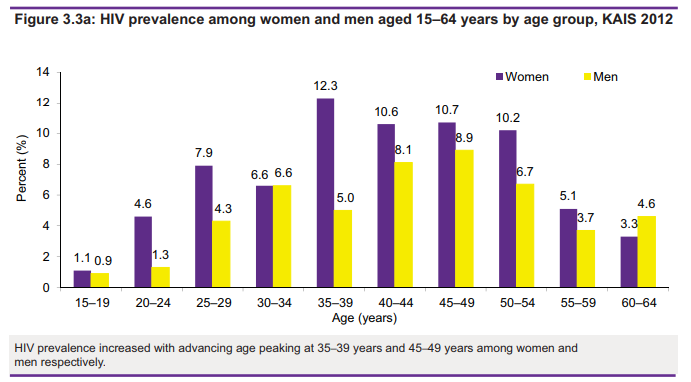 Source: Kenya AIDS Indicator Survey, 2012
Why differentiated care?
Access barriers
Co-morbidities
Adherence barriers
Mobility challenges
Co-morbidities due to aging
Limited social support
Side effects of ART
Financial constraints
Drug-drug interactions
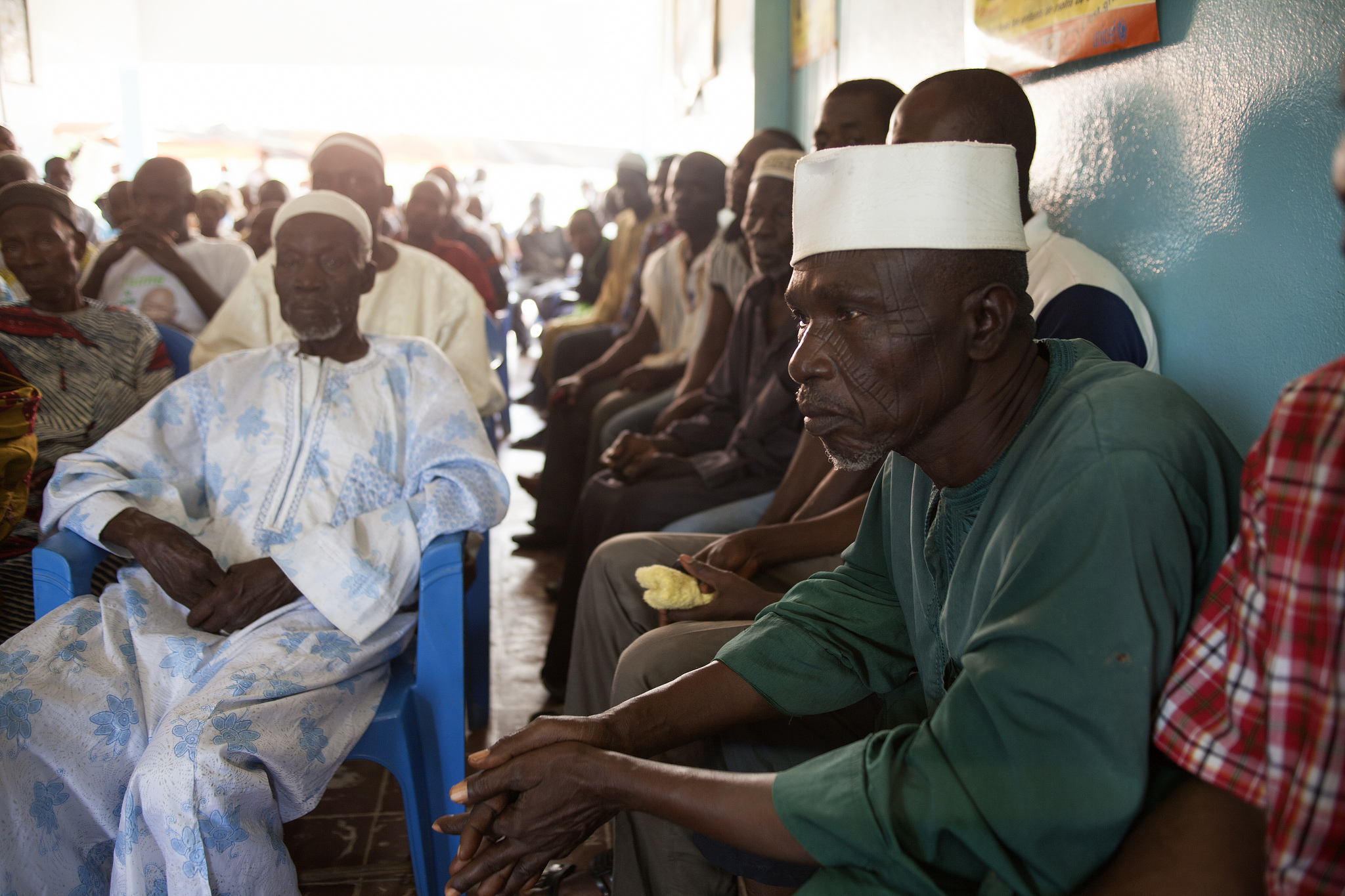 Tailoring DSD to older PLWHA